Add holidays to your calendar
In the message bar, click Enable Editing,
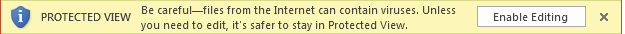 then press F5 or click Slide Show > From Beginning to start the course.
If the videos in this course don’t play, you may need to download QuickTime or just switch to PowerPoint 2013.
j
Add holidays to your calendar
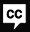 Closed captions
A personal calendar just isn’t complete without holidays. And you can add them with Outlook.
Click the File tab and open Options.
In the navigation bar click Calendar, and under Calendar options, Add Holidays.
Decide which set of holidays you want by checking one or more locations.
Then, click OK. And the holidays are added to your main calendar.
If holidays for that location are already installed, you’ll get this message.
Click Yes if you’ve been using Outlook for a few years and you’re missing holidays for the current year.
Otherwise, click No to avoid getting duplicates.
Now let’s see what a holiday looks like. I’ll double-click Boxing Day.
As you can see, the holidays that Outlook adds are nothing more than appointments that last all day
and belong to a category called Holiday.
So you can work with them just like any other appointment.
For example, we could turn this holiday appointment into a boxing day party –
add a message, attachments, change the location and Invite others. Then, send it.
You can also delete a holiday just like any other appointment, by clicking Delete.
Or by selecting it on the calendar and pressing the Delete key.
If you want to delete more than one holiday, you can do it easier in List view.
On the View tab, click Change View, and List. Then, under Arrangement, make sure Categories is selected.
And all the holidays appear in the Holiday category. Notice that Outlook adds ten years’ worth of holidays.
If you want to select multiple entries, use the Ctrl or Shift keys, and press Delete.
List view is also a good way to deal with duplicate entries, which can happen if you combine calendars, for example.
To make it easier to see all the duplicates, you can sort the entries in each category by subject.
On the View tab, under Arrangement, click the More button, and View Settings.
Select Sort. And in Sort items by, select Subject, and click OK.
Now with the holidays in alphabetical order, it’s easier to select and delete whole groups of entries.
If your calendar contains holidays from multiple countries, you could also sort by Location.
If you want to delete the whole Holiday category, right-click the category heading, click Delete, and OK.
After you add holidays with Outlook,
you can go a step further and add your own holidays and important recurring dates, like birthdays and work holidays.
Check out the video Add custom holidays to your calendar.
Press F5 to start, Esc to stop
1/3 videos
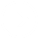 3:07
2:44
3:10
Help
Introduction
Custom holidays
Create an iCalendar
Feedback
Summary
Add holidays to your calendar
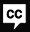 Closed captions
So you can add Outlook holidays, and then modify or delete them or create your own holidays and important dates.
In this calendar, we used the command in Outlook to add a standard set of holidays based on our location.
But let’s say we want to add our own holidays and important dates, like birthdays, school dates and company holidays.
In Calendar view, go to the Home tab and click New Appointment.
In Subject, type a name for the important date.
We’ll leave the location blank for now.
Check All day event, and enter a date.
Next, go to the Event tab and click Recurrence.
Under Recurrence pattern, click Yearly.
Then, on the right side we want the birthday notice to recur every one year – meaning every year – on December 10th.
Then, under Range of recurrence, let’s start the notices this year, with No end date. Click OK.
You may also want to click the arrow next to Reminder and choose when to receive one. Click Save & Close.
Now as a particular birthday date approaches, you can turn the generic notice into a party invitation if you want.
Double-click the item and select Just this one, and OK.
Add all the details like we did in Movie 1, and click Send.
I added another appointment down here to mark a school holiday.
The difference between this item and other holidays is that it doesn’t have a recurrence
because it’s different every year.
After creating your holidays you can add them to the Holiday category.
Go to the View tab, click Change View, and List, and make sure Categories is selected.
Next, press and hold the Ctrl key while you click the appointments and drag them into the Holiday category.
You don’t have to do this, but if all your holidays are together in one category,
they’re easier to work with as a group. For example, one thing you can do is add your holidays to another calendar.
Right-click the category heading and click Copy.
Select the other calendar, and press Ctrl+V. And all the holidays are added to it.
Then, you can copy them all to another calendar if you want.
Next check out how to create a holiday iCalendar that you can email or offer as a download.
Press F5 to start, Esc to stop
2/3 videos
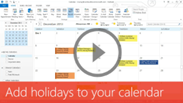 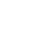 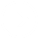 3:07
2:44
3:10
Help
Introduction
Custom holidays
Create an iCalendar
Feedback
Summary
Add holidays to your calendar
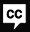 Closed captions
You can create a calendar that contains holidays and important dates,
and then save it as an iCalendar file that you can email from Outlook or offer as a download from your site.
The good thing about an iCalendar file is that it uses a standard Internet format,
which means that people can open it in Outlook and many other calendar apps, such as Google Calendar and Apple iCal.
To begin, let’s save some time by copying the holidays from our personal calendar,
rather than creating all the content from scratch.
Go to the View tab, and click Change View, and List.
And make sure Categories is selected in the Arrangement group.
All the content we want to use is contained in the Holiday category,
so all we have to do is right-click the Categories heading and click Copy.
Go to the folder list. Right-click your personal calendar and click New Calendar. And type a name for it.
Then, click OK. Select the new calendar in the folder list and press Ctrl+V to paste the holidays.
Now the only thing left to do is save the new calendar as an iCalendar file.
With the calendar selected, click the File tab and Save Calendar.
Choose where to save the file and give it a name.
Under the Save as type box, you can see some information about the file you’re about to create: the name,
Whole calendar (meaning the file will contain every holiday in your calendar),
and full details (meaning that people who open the iCalendar will see every detail in the calendar items.)
To change any of that, click More Options.
First, let’s change the Date Range so people only see one years’ worth of holidays.
Click Specify dates, and change the End date to one year from now.
Under Detail, we can limit the amount of information people can see about our appointments and meetings.
In this case, however, we want people to see all the details.
Click OK, and Save. Then, locate the iCalendar file and copy or upload it to a location where people can download the file,
such as a network share or website.
If you want to email the calendar, there’s an easy way to do that. Go to the Home tab and click E-mail Calendar.
Specify what to include in the calendar, and click OK.
The calendar is added to the email and an iCalendar file is attached. Add names on the To line, and click Send.
People who receive the email or download the iCalendar file can then import the file to their calendar app.
For more information about adding holidays to an Outlook calendar, check out the links in the course summary.
Press F5 to start, Esc to stop
3/3 videos
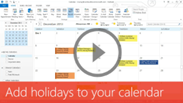 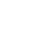 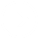 3:07
2:44
3:10
Help
Introduction
Custom holidays
Create an iCalendar
Feedback
Summary
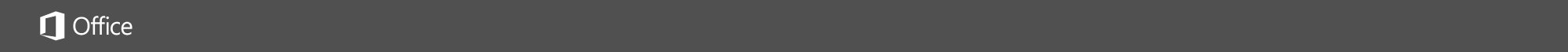 Help
Course summary—Add holidays to your calendar
Course summary
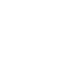 Add holidays to the calendar
When you first use Outlook 2013, there aren’t any holidays on the Calendar. But fear not, you can add holidays for one or more countries. 
Click File > Options > Calendar.
Under Calendar options, click Add Holidays.
Check the box for each country whose holidays you want to add to your calendar, and then click OK.
If a country's or region's holidays are already added to your calendar, the box for the country is checked in the Add Holidays to Calendar dialog box. If you click OK, the holidays are added and duplicates are created.
Delete holidays and events 
In Calendar, click View > Change View > List.
Select the holidays you want to delete. To select multiple rows, press the Ctrl key, and then click the Calendar icon to select more rows.
Click Home > Delete.
To quickly delete all of the holidays for a country, click the Location column heading to sort the list of events so all of the holidays for a country are grouped together.
Remove shared, team, group and SharePoint calendars
When you open these calendars in Outlook, they’re added to the Folder Pane in the Calendar. This lets you quickly view the calendar with only one click. To remove shared, team, group, and SharePoint calendars:
Right-click the calendar, and then click Delete Group or Delete Calendar. Outlook asks you if you want to remove the group or calendar, and move its contents into the Deleted Items folder.
Click Yes to confirm the deletion.
The calendar is removed from the Folder Pane and no longer appears in the Calendar. The source calendar remains and only your copy gets deleted.
See also
Add holidays to the calendar
Calendar basics
Share an Outlook calendar with other people
More training courses
Office Compatibility Pack
Press F5 to start, Esc to stop
1
2
3
4
5
6
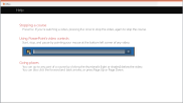 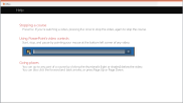 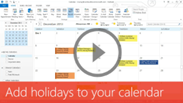 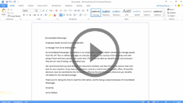 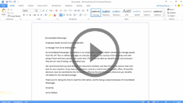 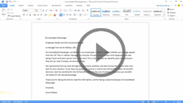 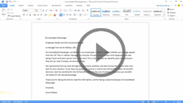 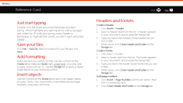 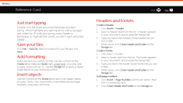 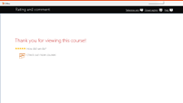 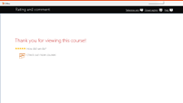 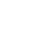 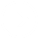 3:07
2:44
3:10
Help
Introduction
Custom holidays
Create an iCalendar
Feedback
Summary
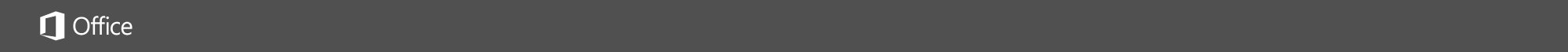 Help
Rating and comments
Course summary
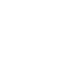 How did we do? Please tell us what you think
Thank you for viewing this course!
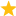 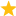 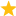 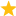 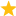 Check out more courses
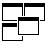 Press F5 to start, Esc to stop
1
2
3
4
5
6
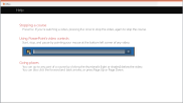 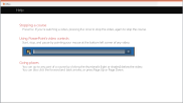 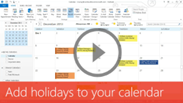 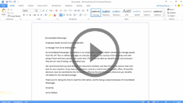 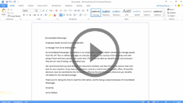 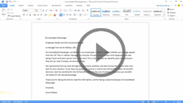 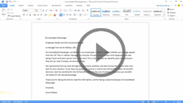 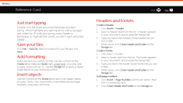 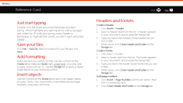 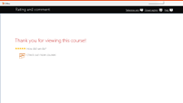 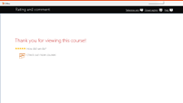 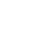 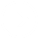 3:07
2:44
3:10
Help
Introduction
Custom holidays
Create an iCalendar
Feedback
Summary
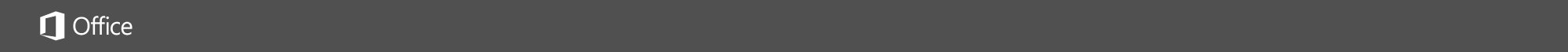 Help
Help
Course summary
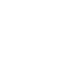 Using PowerPoint’s video controls
Point at the bottom edge of any video to start, stop, pause, or rewind. You drag to rewind.
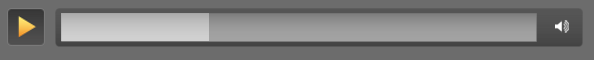 Stopping a course
If you’re viewing online, click your browser’s Back button. If you’re viewing offline, press Esc. If you’re watching a video, press Esc once to stop the video, again to stop the course.
Going places
You can go to any part of a course by clicking the thumbnails (light or shaded) below the video. You can also click the forward and back arrows, or press Page Up or Page Down.
If you download a course and the videos don’t play
Click Enable Editing                     if you see that button. If that doesn’t work, you may have PowerPoint 2007 or earlier. If you do, you need to get the PowerPoint Viewer. If you have PowerPoint 2010, you need the QuickTime player, or you can upgrade to PowerPoint 2013.
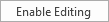 Press F5 to start, Esc to stop
1
2
3
4
5
6
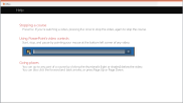 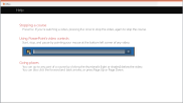 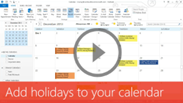 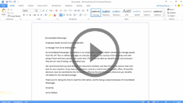 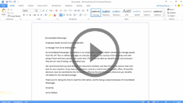 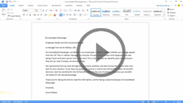 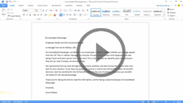 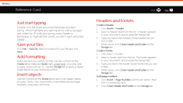 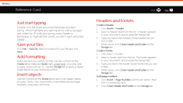 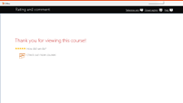 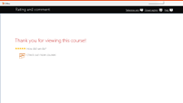 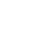 3:07
2:44
3:10
Help
Introduction
Custom holidays
Create an iCalendar
Feedback
Summary